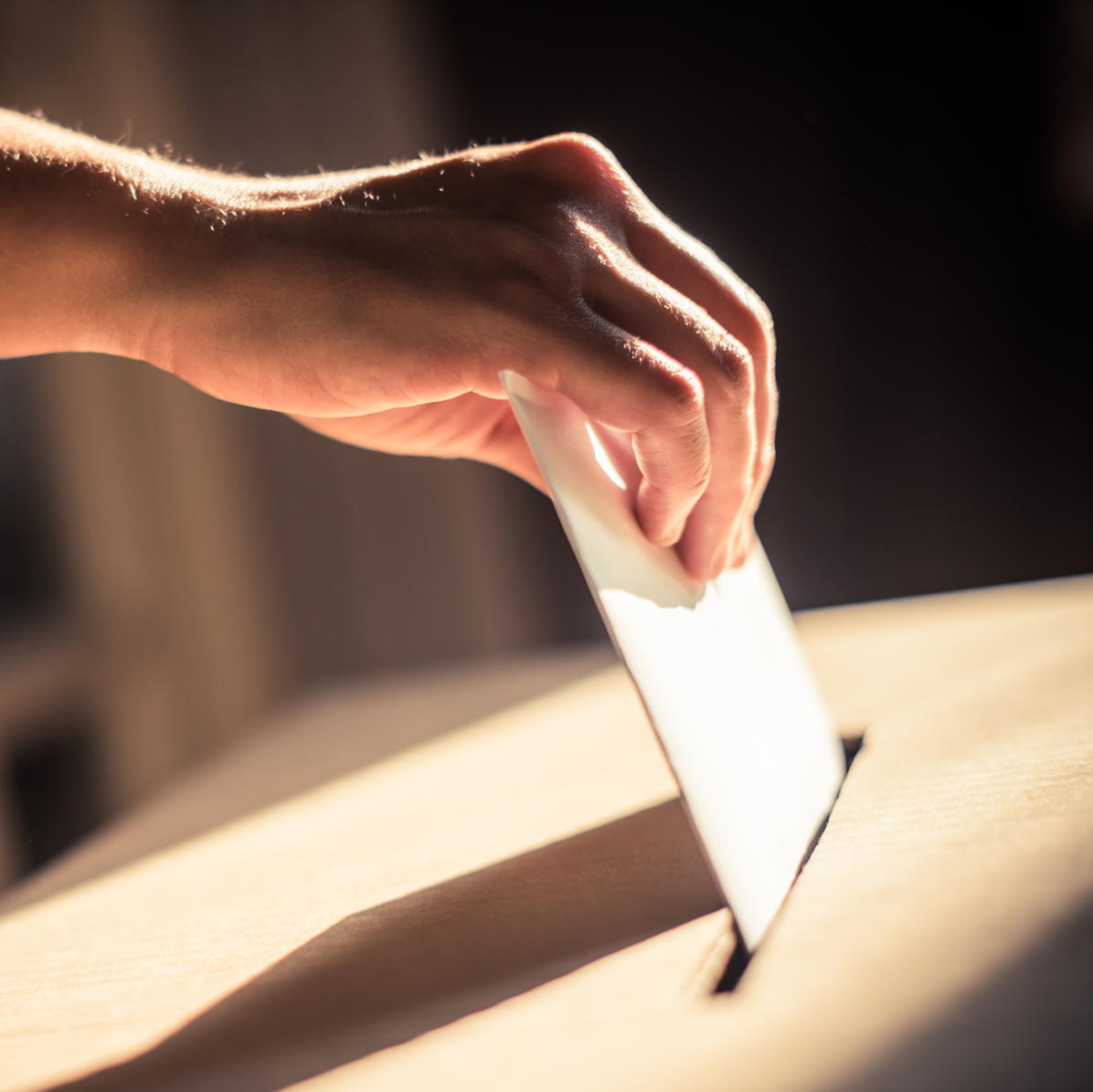 LifeMatters can help you cope with stress about the upcoming election.
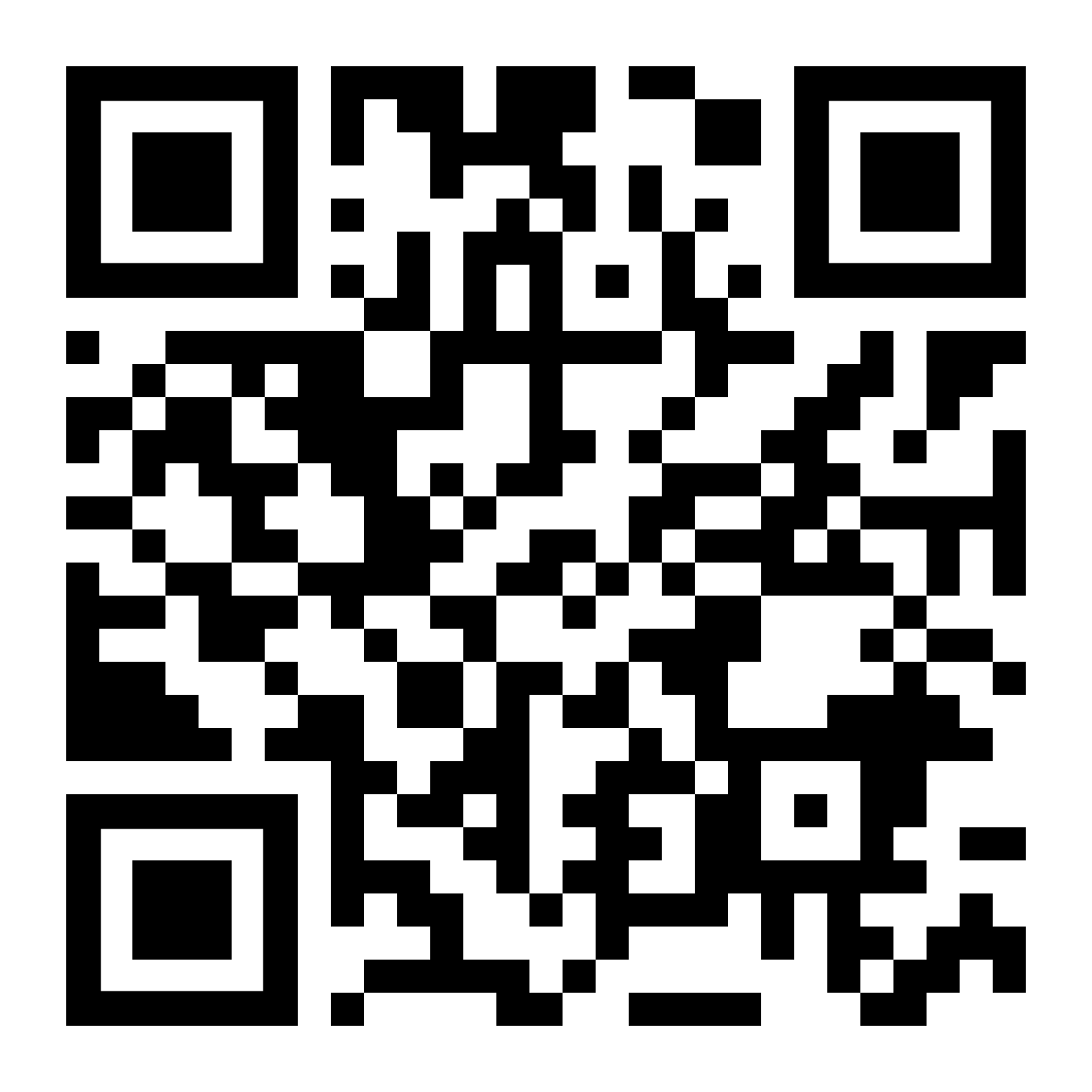 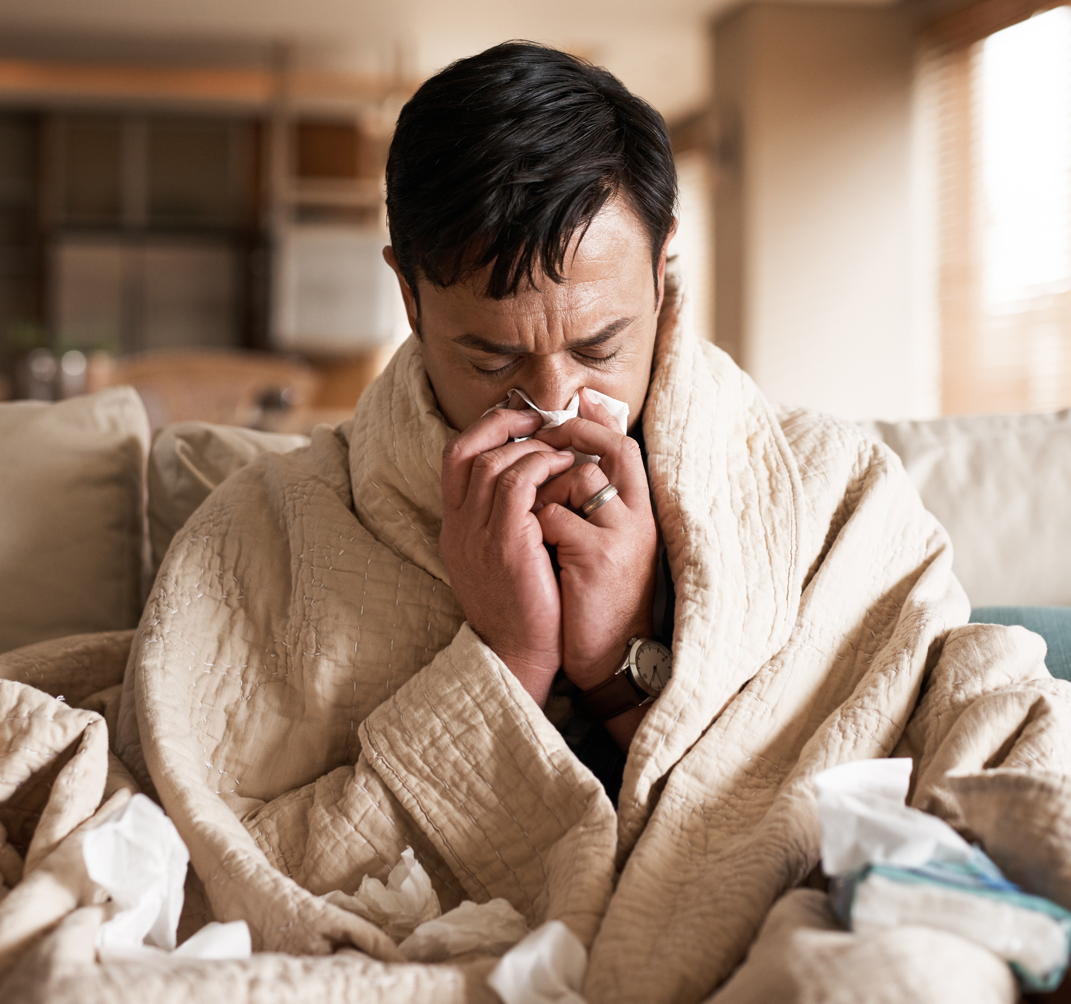 If being sick has you feeling down, LifeMatters can help.
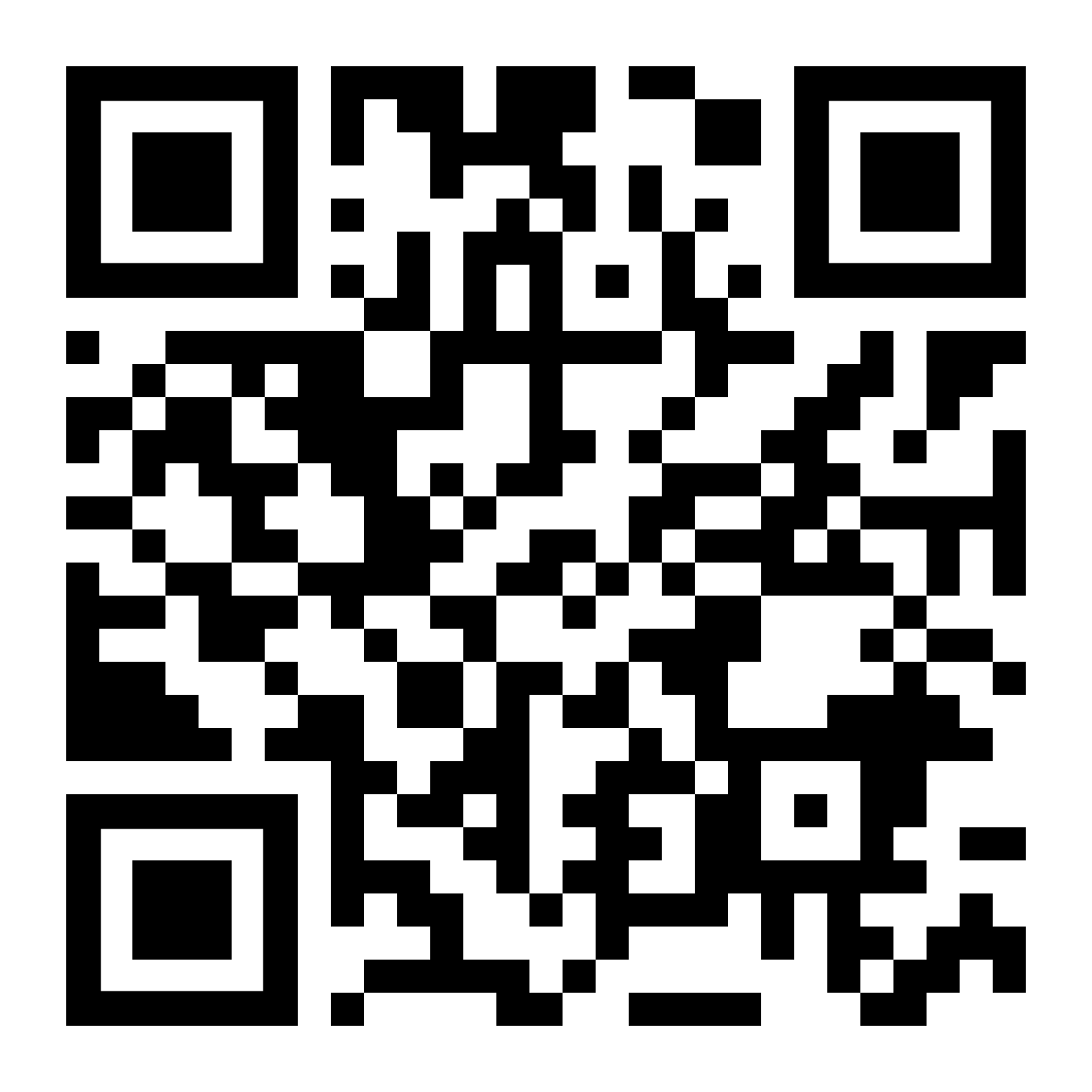 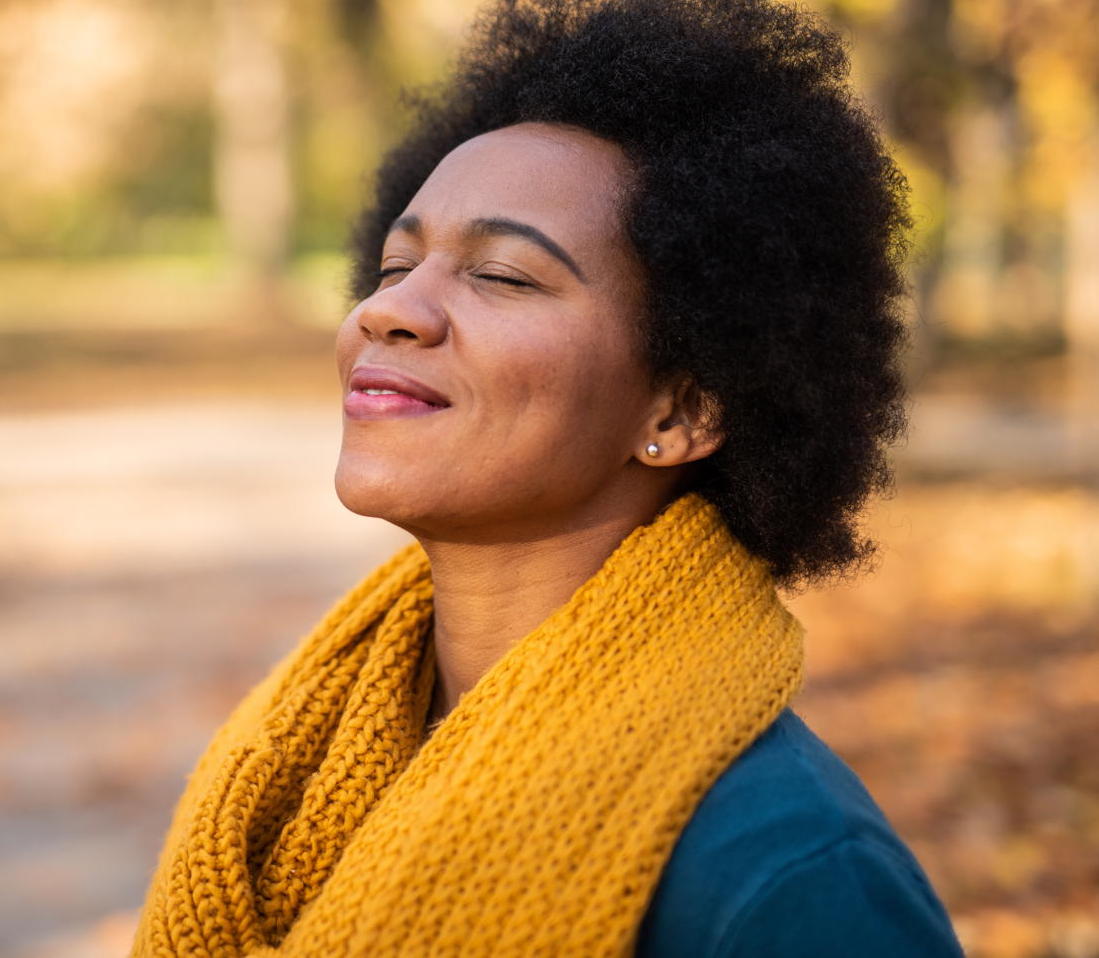 October Webinar
Title: Breaking Out of a Rut
Available in October on  mylifematters.com
Sign up for an email alert
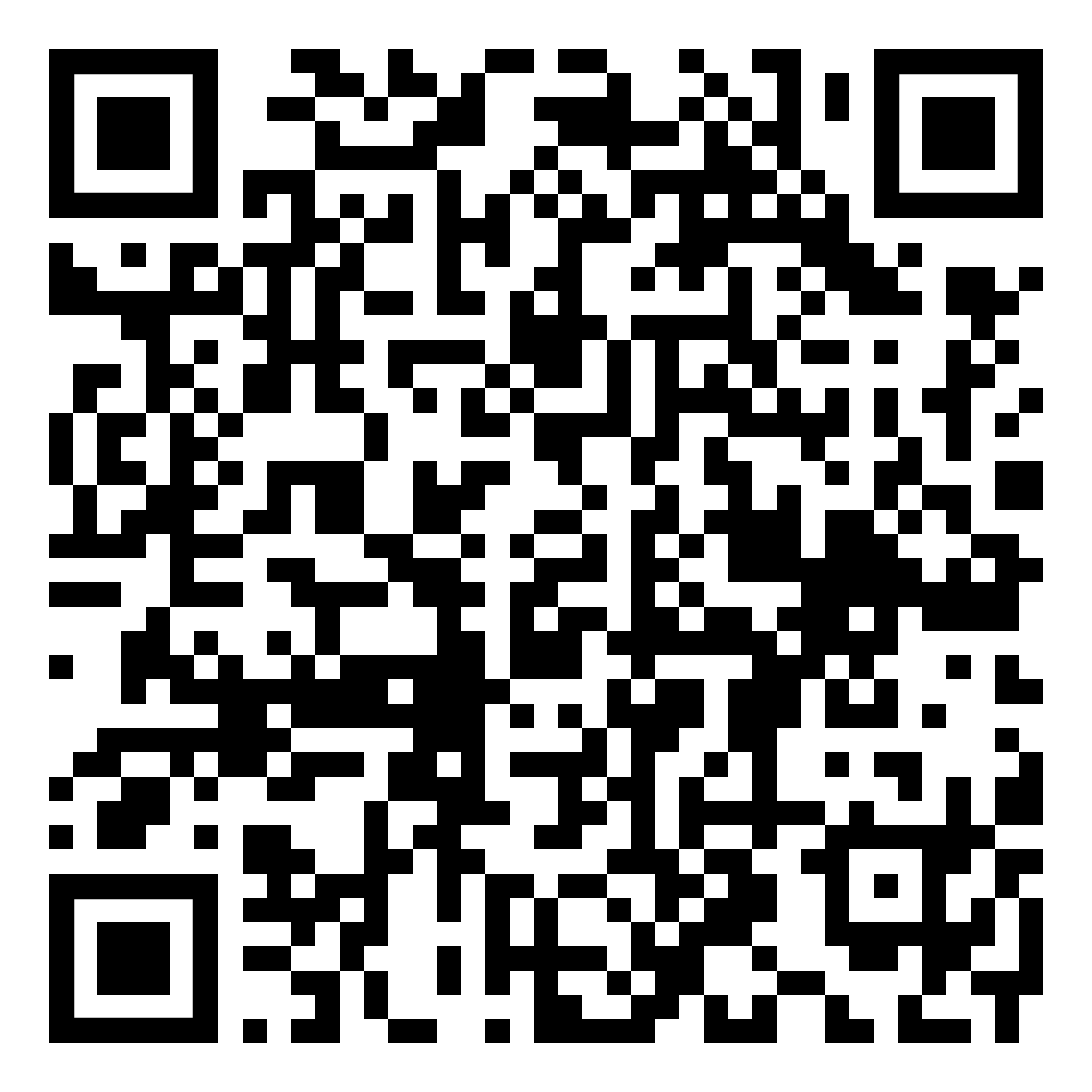 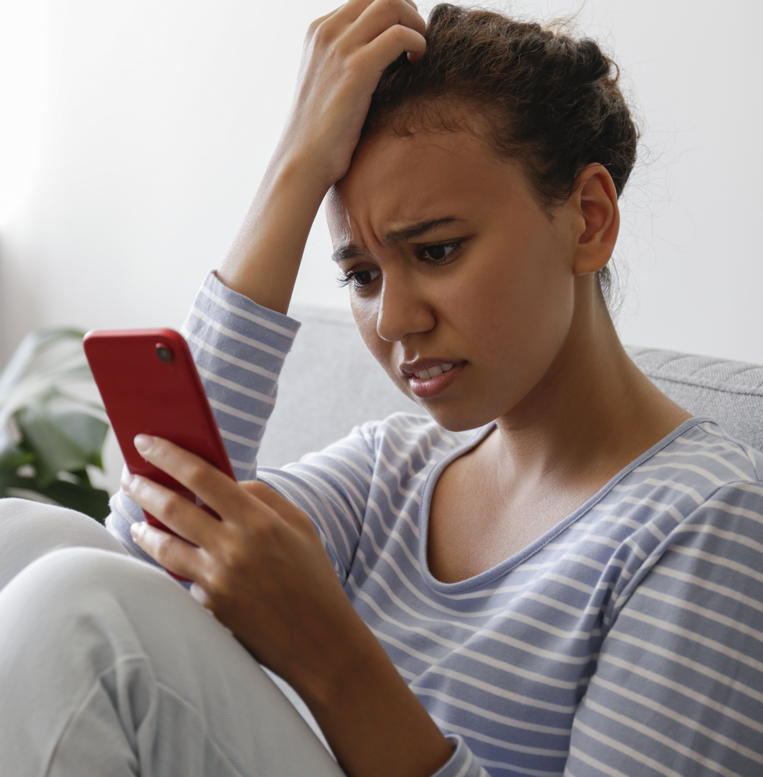 October Support Session
Is Social Media Harming or Helping Your Mental Health?
Thursday, October 10, 1 p.m. EDT
Session password: ZkhjpwA2U86
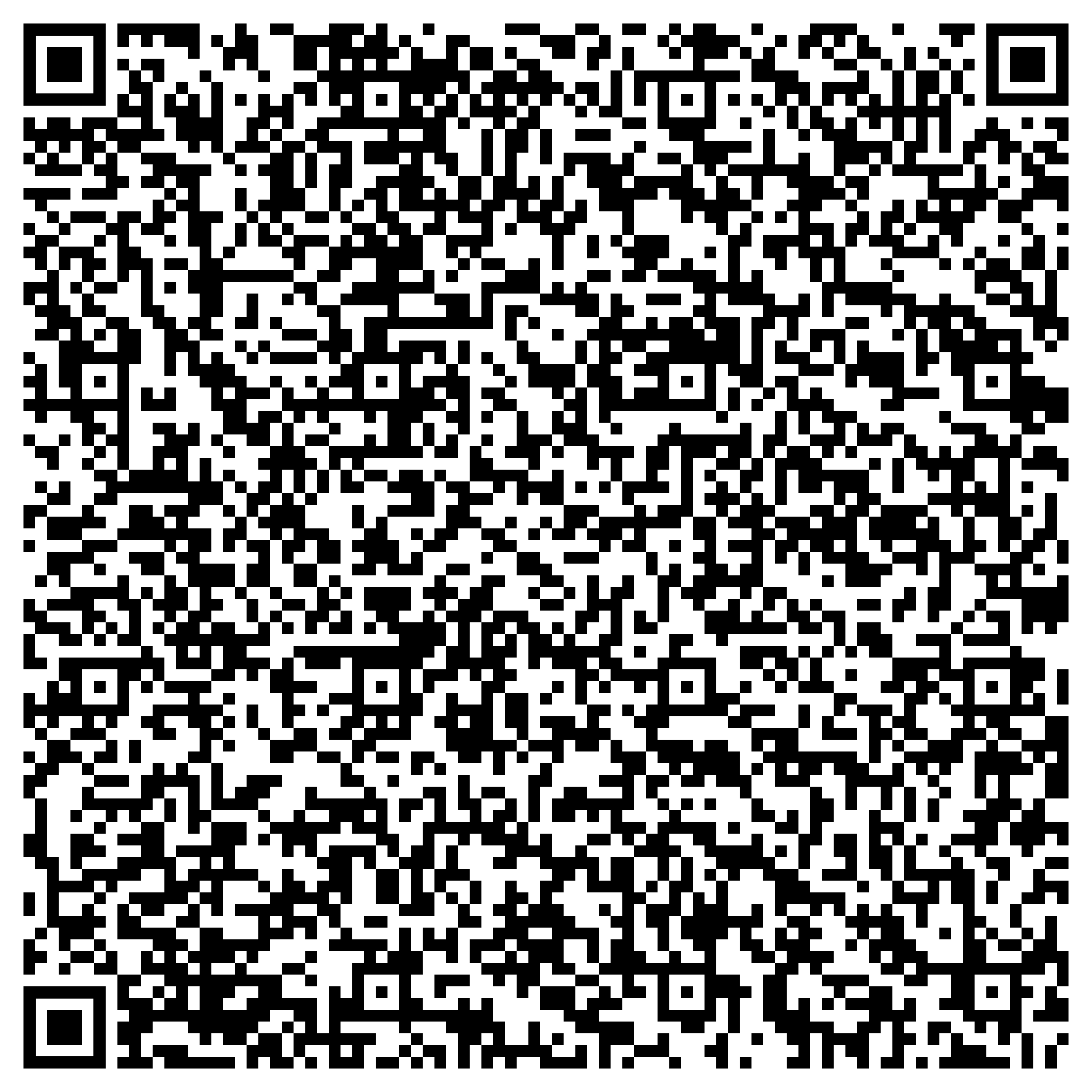